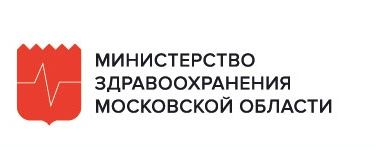 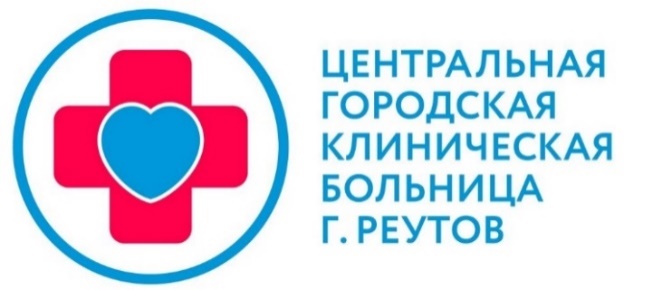 Государственное автономное учреждение здравоохранения Московской области          «Центральная городская клиническая больница г. Реутов»
2018 год
В состав ГАУЗ МО «ЦГКБ г. Реутов» входят  следующие структурные подразделения:
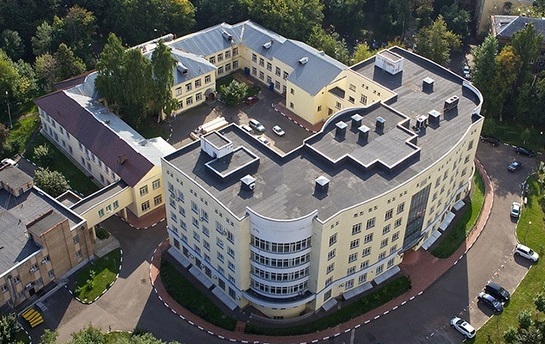 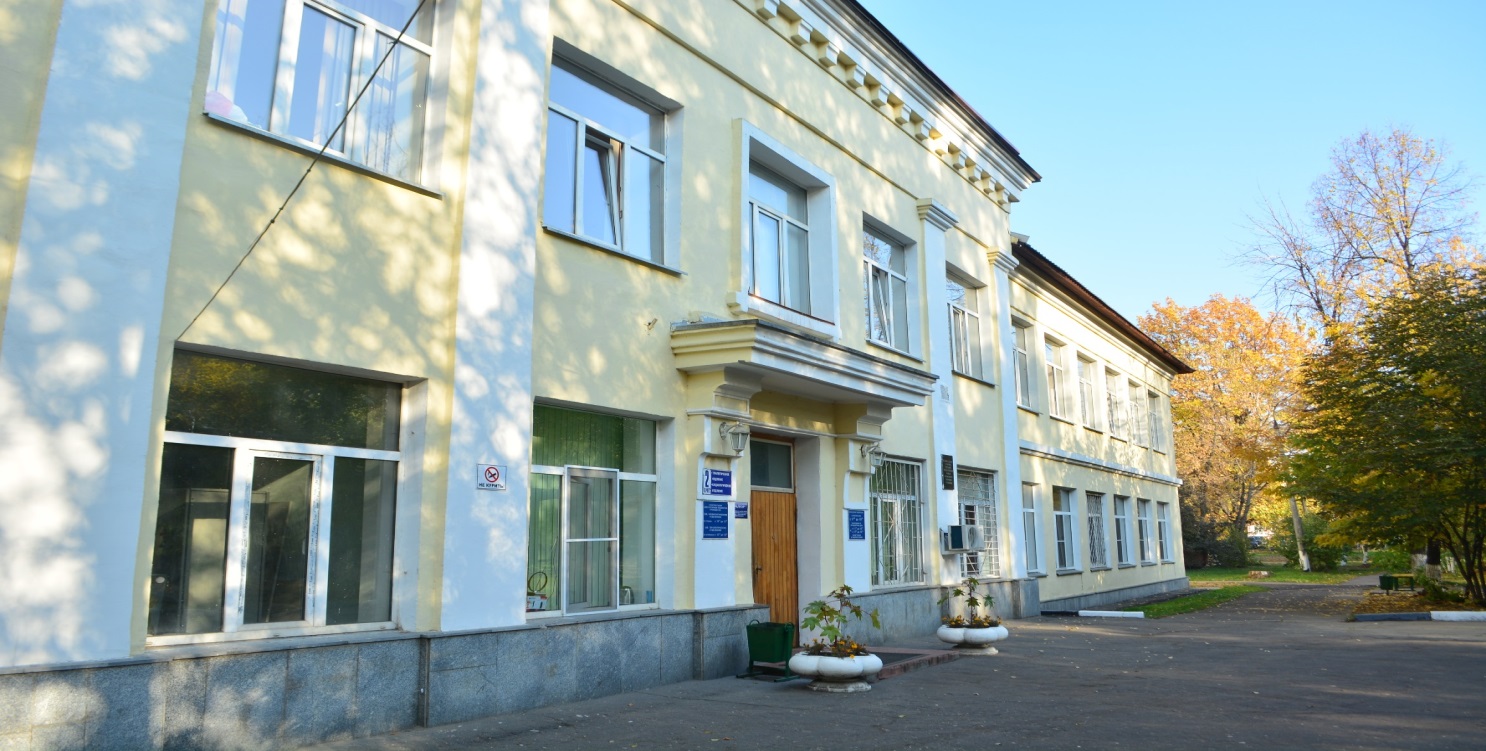 Стационар №1
- кардиологическое отделение;- терапевтическое отделение;- неврологическое отделение;
- педиатрическое отделение;- инфекционное (боксированное)отделение для детей;- женская консультация;- отделение гемодиализа;- отделение противоопухолевой лекарственной терапии;- отделение анестезиологии и реанимации;- гинекологическое отделение.
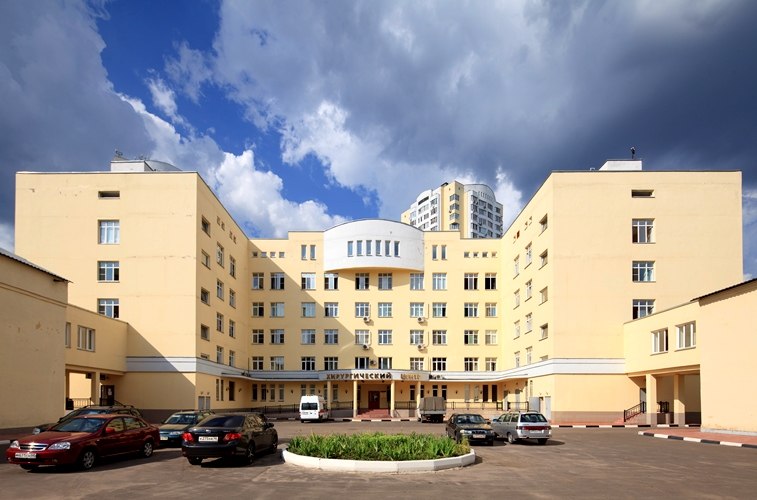 Стационар №2
- отделение плановой хирургии;- отделение экстренной хирургии;- гинекологическое отделение;- эндоскопическое отделение
- отделение анестезиологии и реанимации
- отделение рентгенэндохирургических методов 
  диагностики  и  лечения;- травматолого - ортопедическое  отделение.
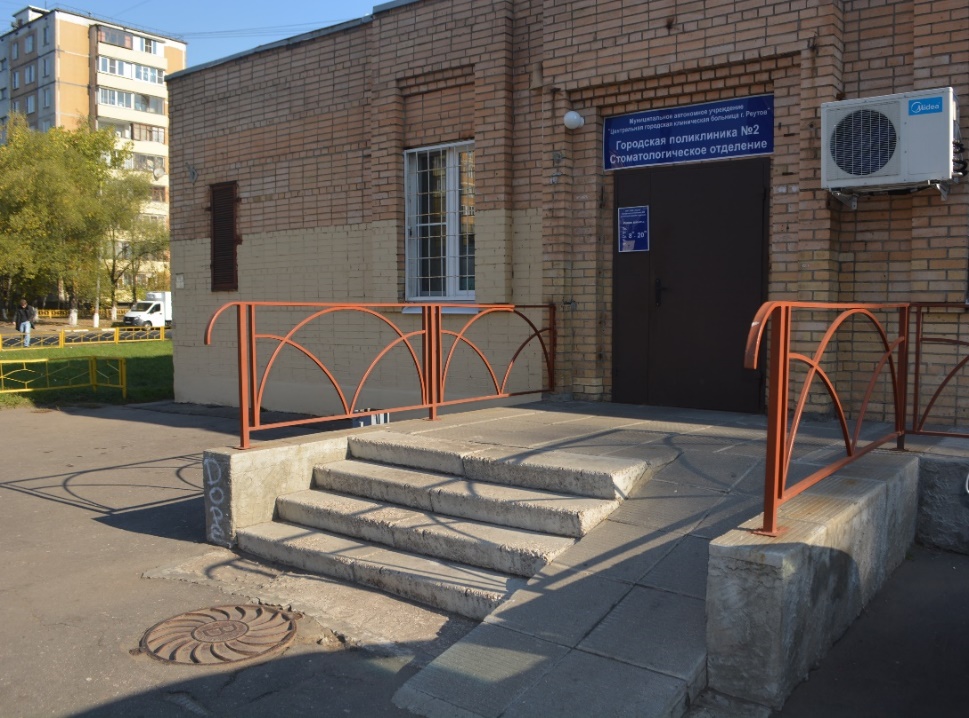 В состав ГАУЗ МО «ЦГКБ г. Реутов» входят 3 городские поликлиники:
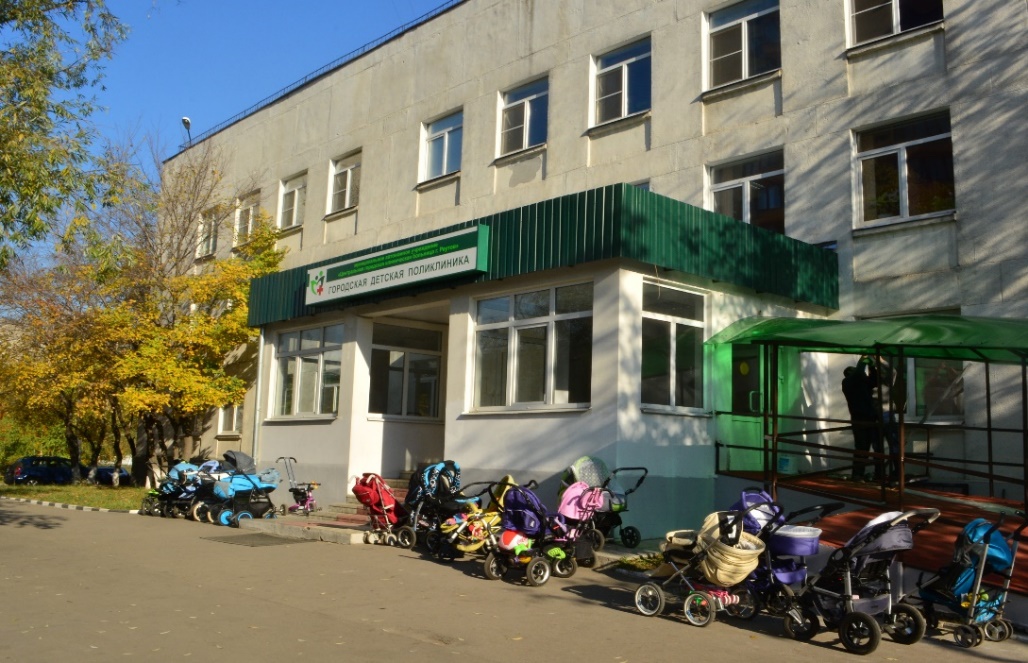 Городская поликлиника №2
Городская 
поликлиника №1
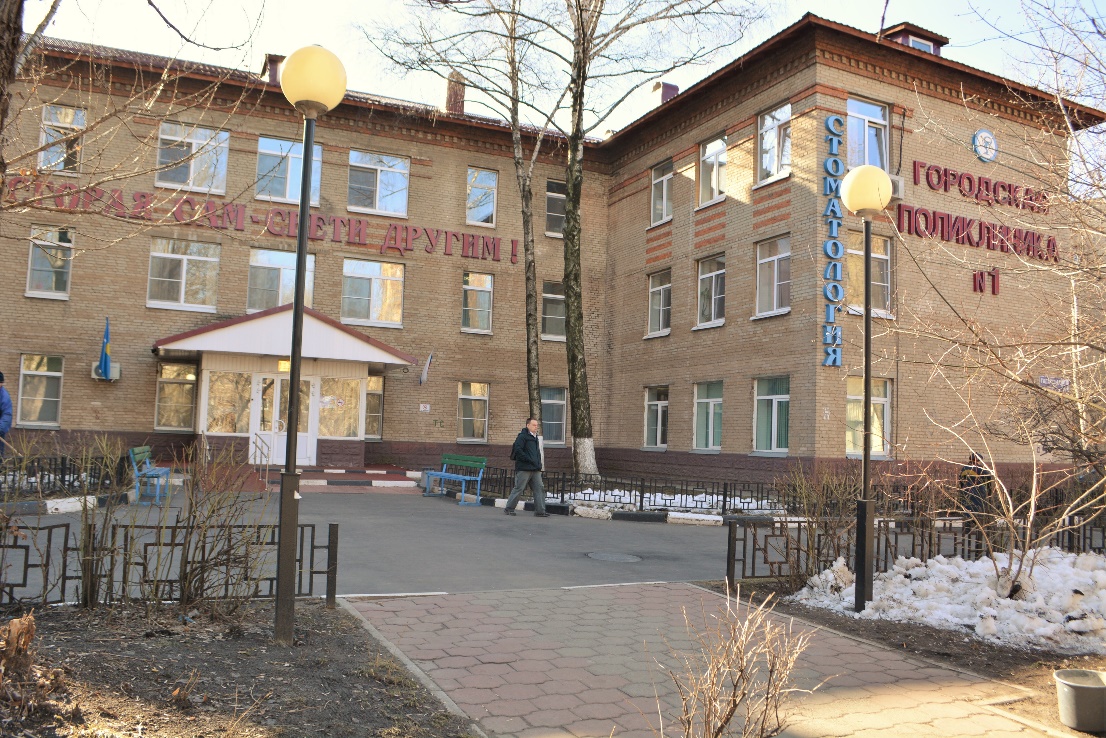 Городская детская поликлиника
Диагностические подразделения:
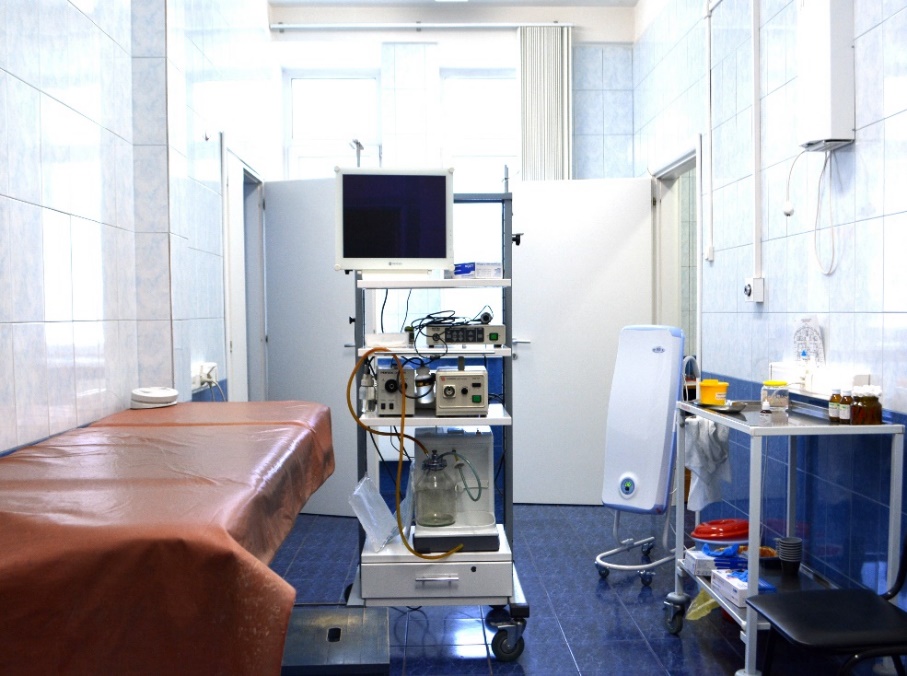 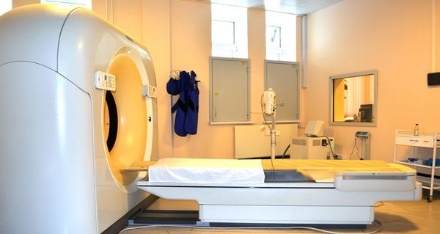 Клинико-диагностическая
лаборатория
Кабинет рентгеновской компьютерной томографии
Клинико-диагностический 
центр
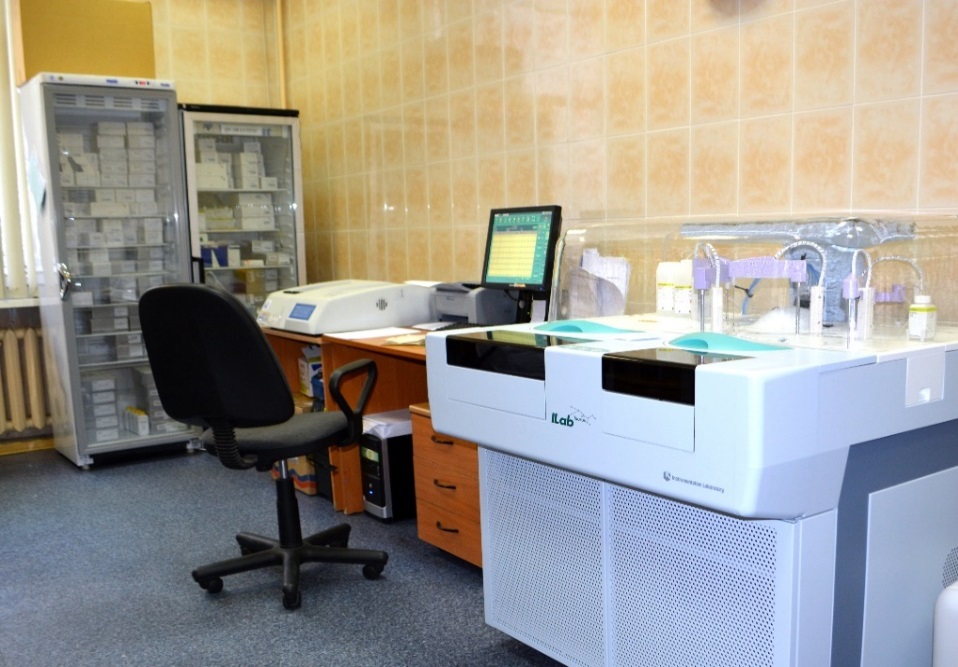 Специализированные подразделения:
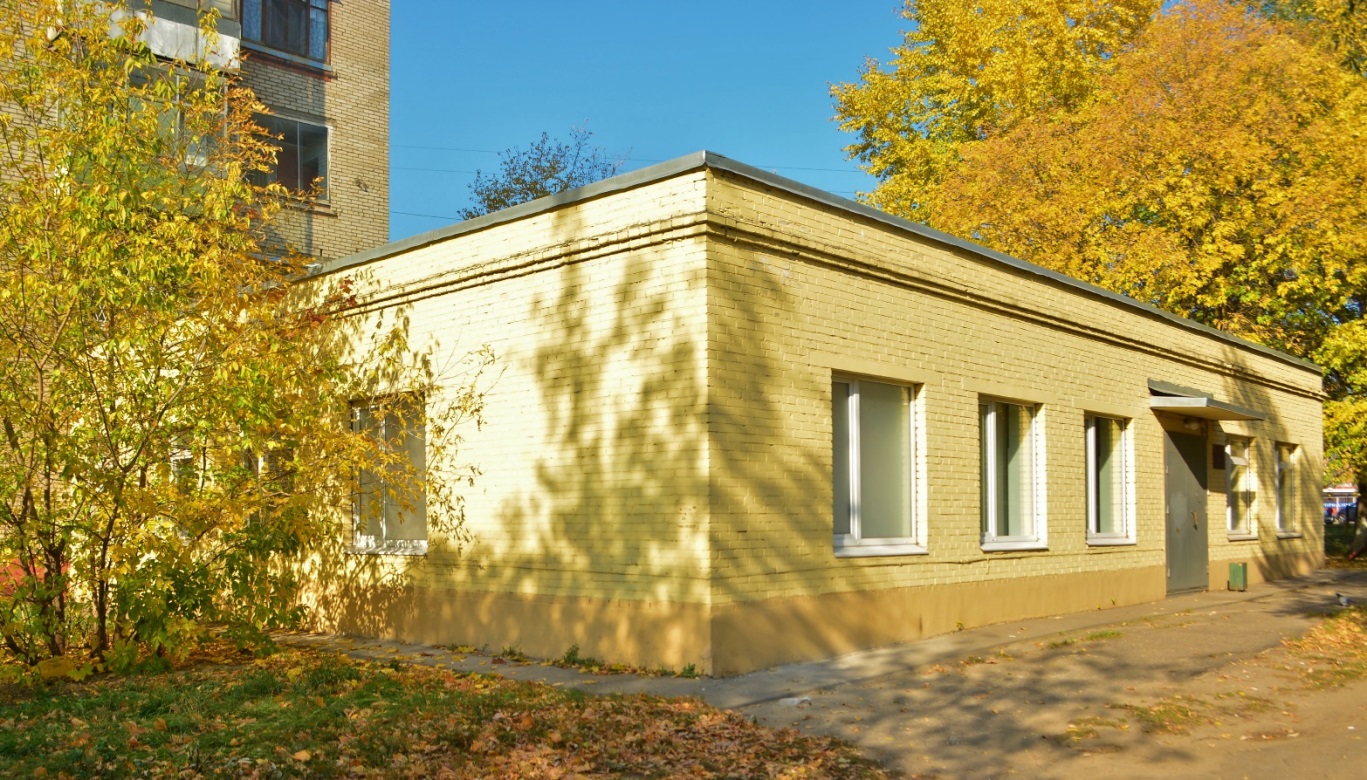 Отделение физиотерапии, лечебной физкультуры и реабилитации
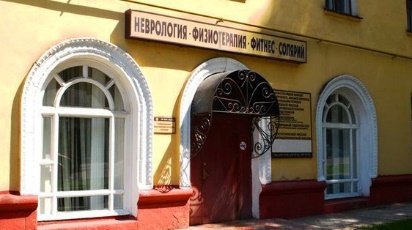 Кожно-венерологический диспансер
На базе стационарных подразделений ГАУЗ МО «ЦГКБ г. Реутов» открыты следующие врачебные  вакансии:
Врач – анестезиолог-реаниматолог;Врач – терапевт приёмного отделения;Врач – нефролог;Врач – педиатр;Врач – невролог;Врач – кардиолог.
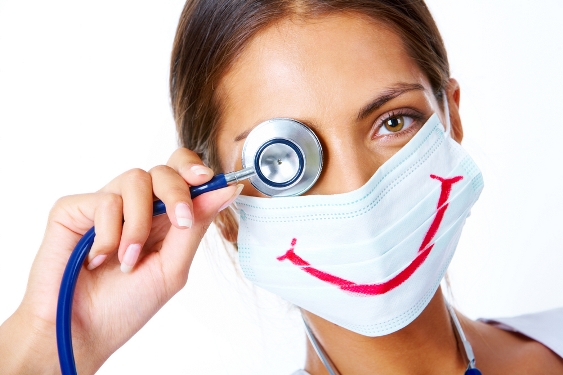 На базе амбулаторно-поликлинических подразделений ГАУЗ МО «ЦГКБ г. Реутов» открыты следующие врачебные вакансии:
-Врач – терапевт участковый;  -Врач – терапевт участковый;  -Врач УЗИ диагностики;   -Врач – офтальмолог.
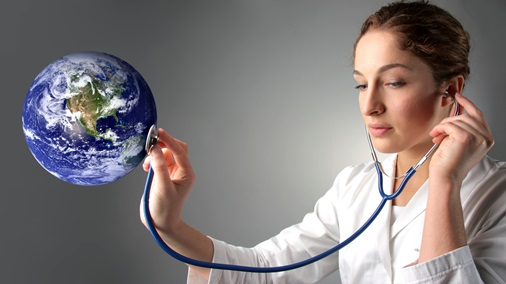 Реализация жилищной программы:● Предоставляется служебное жильё;● Производится компенсация аренды съемного жилья;
● Для отдельных специальностей предусмотрено участие врачей  в областной программе льготного ипотечного кредитования:
Врач – терапевт участковый
Врач – педиатр участковый
Врач – анестезиолог-реаниматолог
Врач – невролог
Врач – акушер-гинеколог 
Врач – офтальмолог
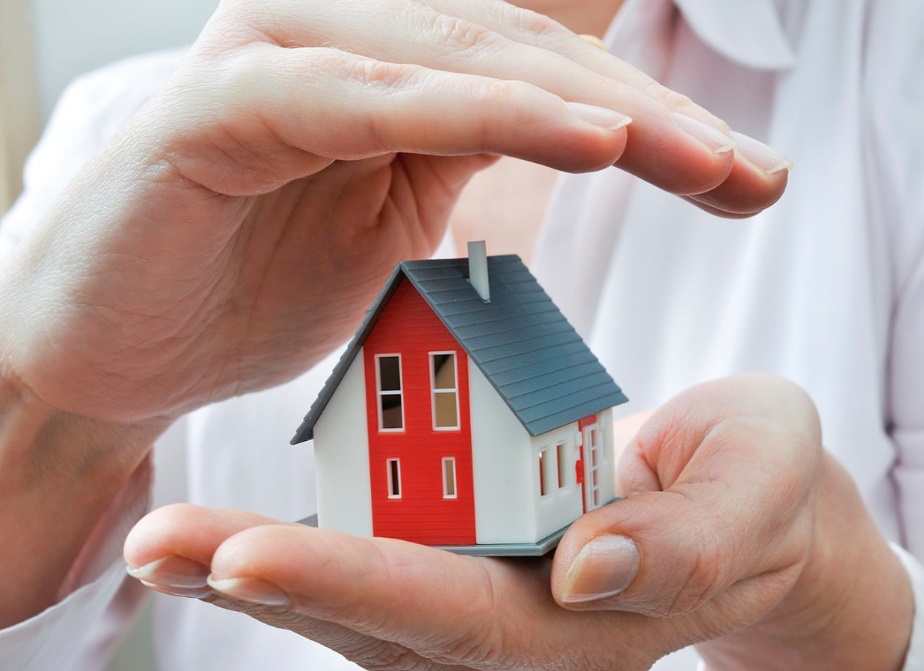 Средняя заработная плата врачей             в ГАУЗ МО «ЦГКБ г.  Реутов»
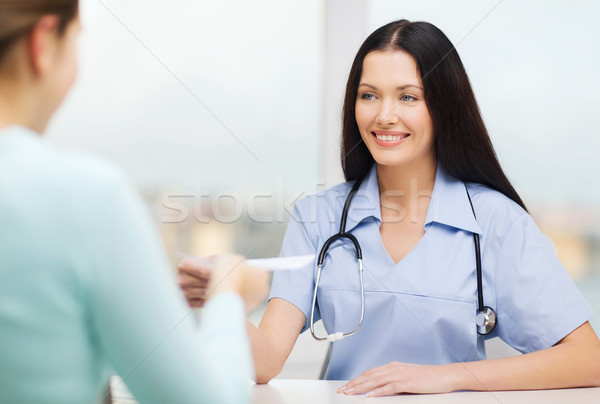 Более подробную информацию по вопросам         трудоустройства можно получить на сайте reutzdrav.ru  и                                         в отделе кадров ГАУЗ МО «ЦГКБ г. Реутов»       Адрес: г. Реутов, ул. Ленина, д. 2а, корпус 3, каб.№№ 11,12; тел./факс: (495) 266-69-54 (доб.1120);  (495) 528-30-29e-mail: hrd_reutzdrav@mail.ru   Часы работы отдела кадров:     будние дни - с 9 до 18 часов,  перерыв - с 13  до 14 часов
ЖДЁМ  ВАС 
        В ПОДМОСКОВНОМ                  РЕУТОВЕ !!!
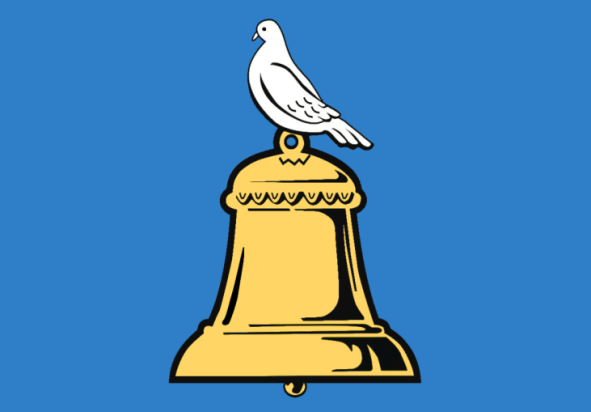